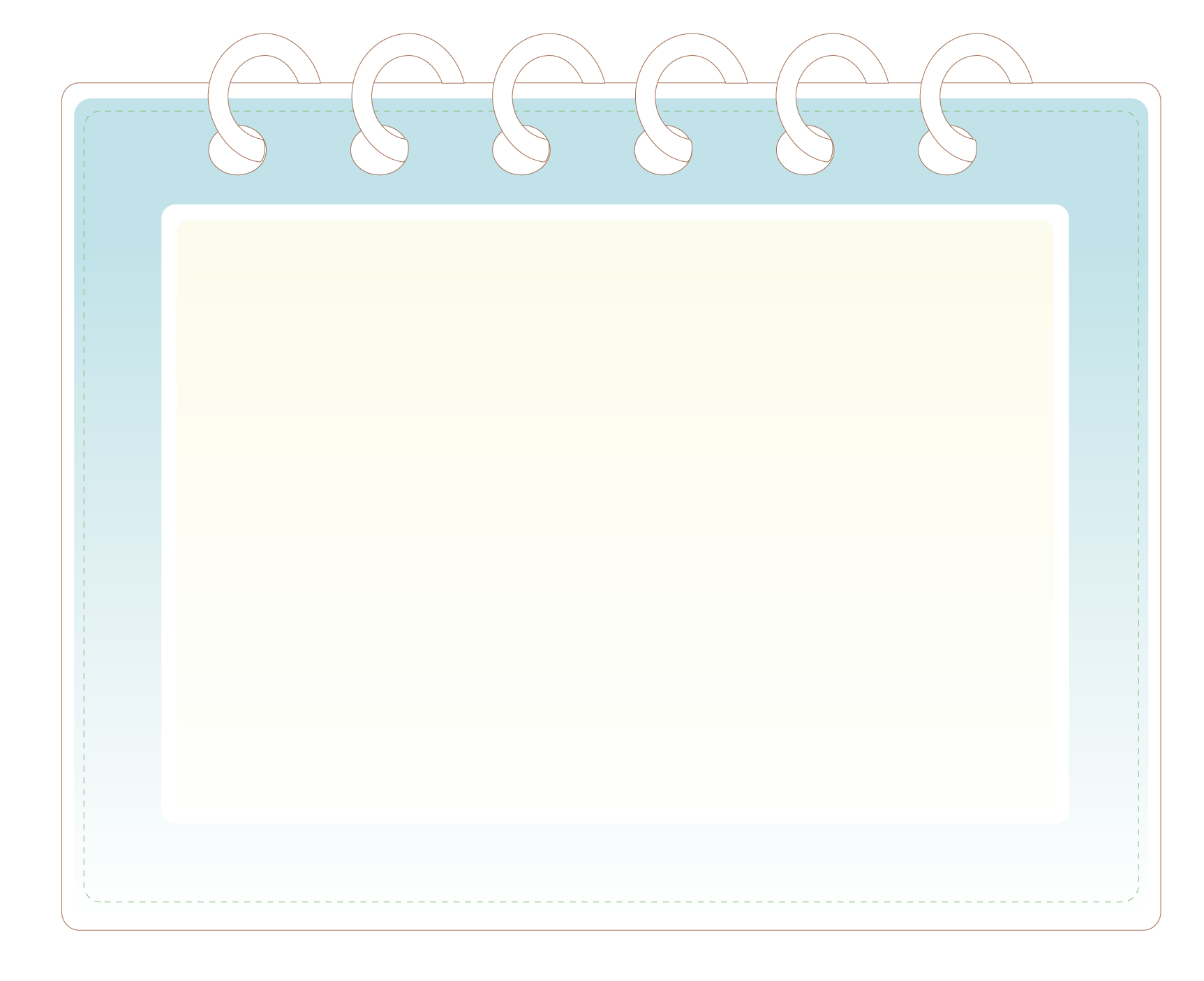 Ôn tập giữa học kì I
(TIẾT 4)
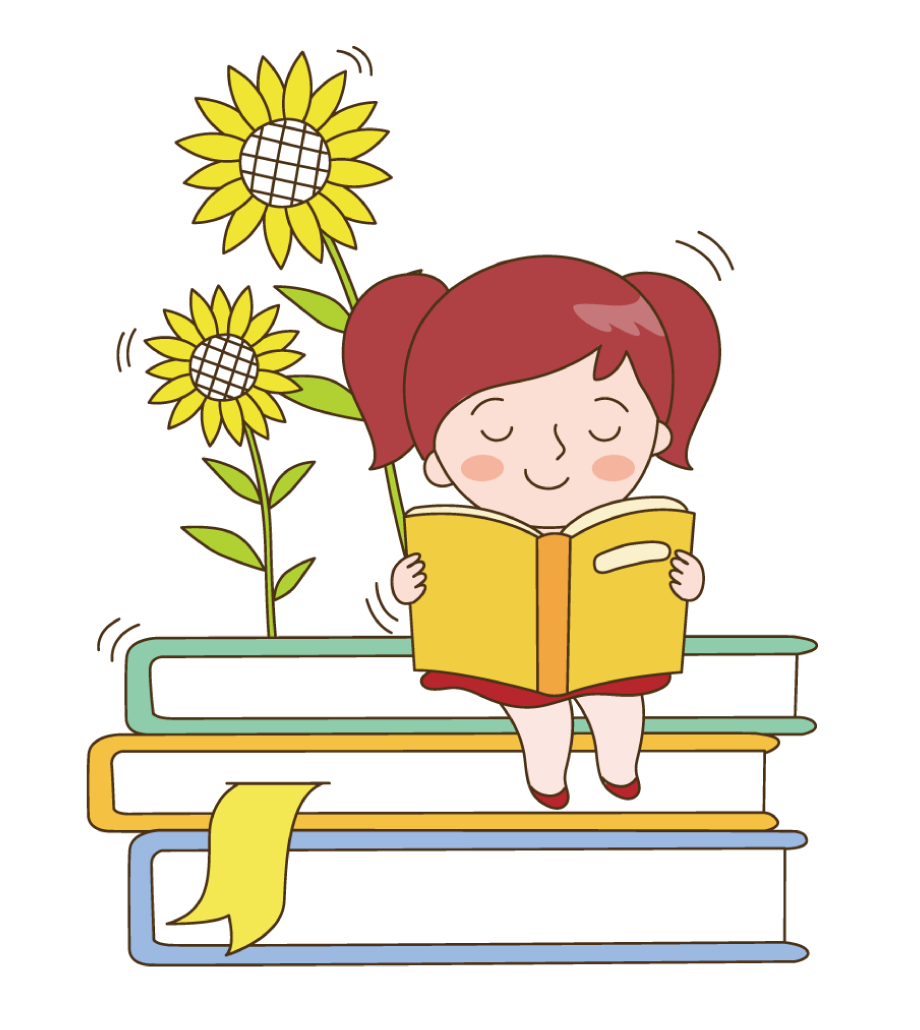 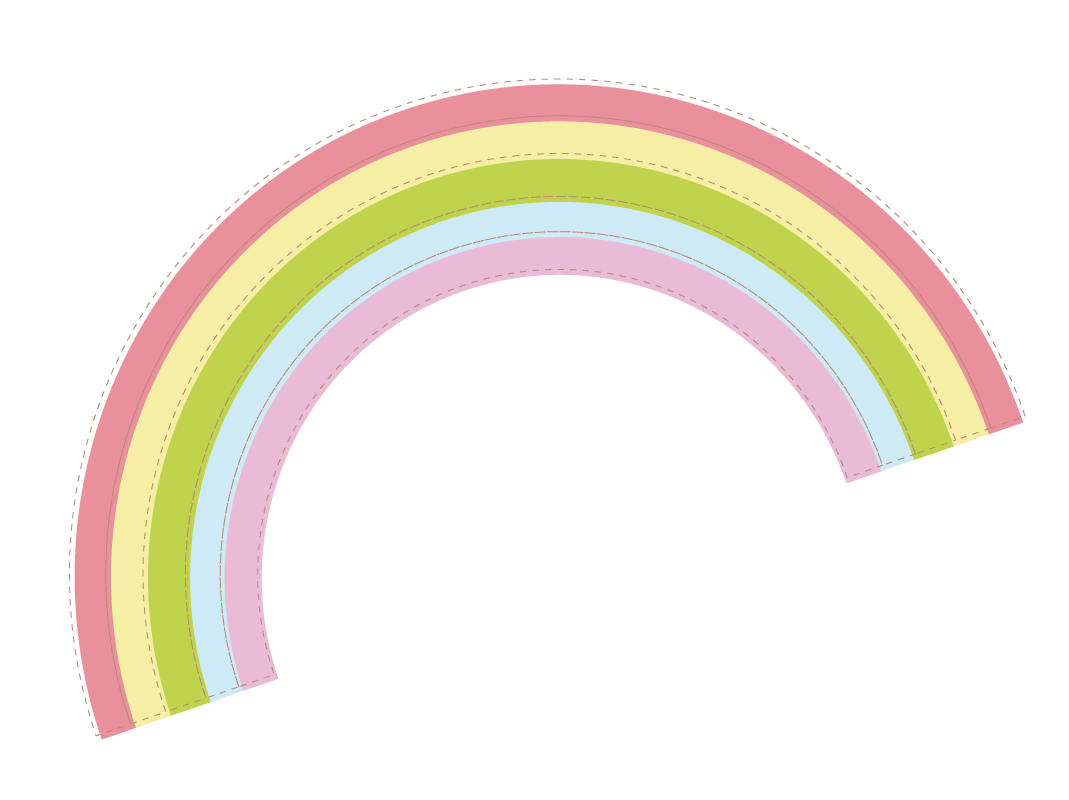 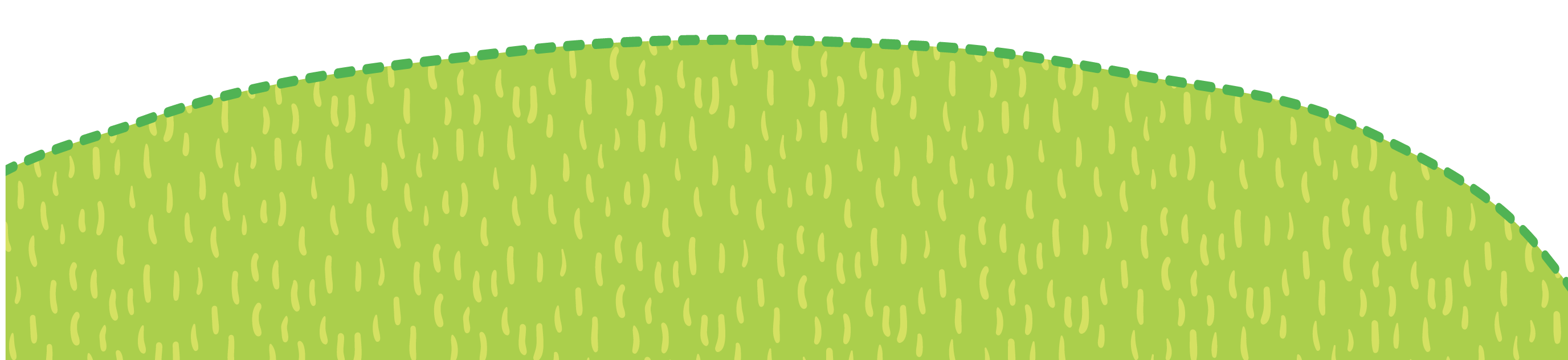 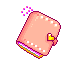 Thứ ba ngày 30 tháng 11 năm 2021Tập làm văn:
ÔN TẬP GIỮA HỌC KÌ I (tiết 4)
HOẠT ĐỘNG 1
Ghi lại các từ ngữ đã học theo chủ điểm.
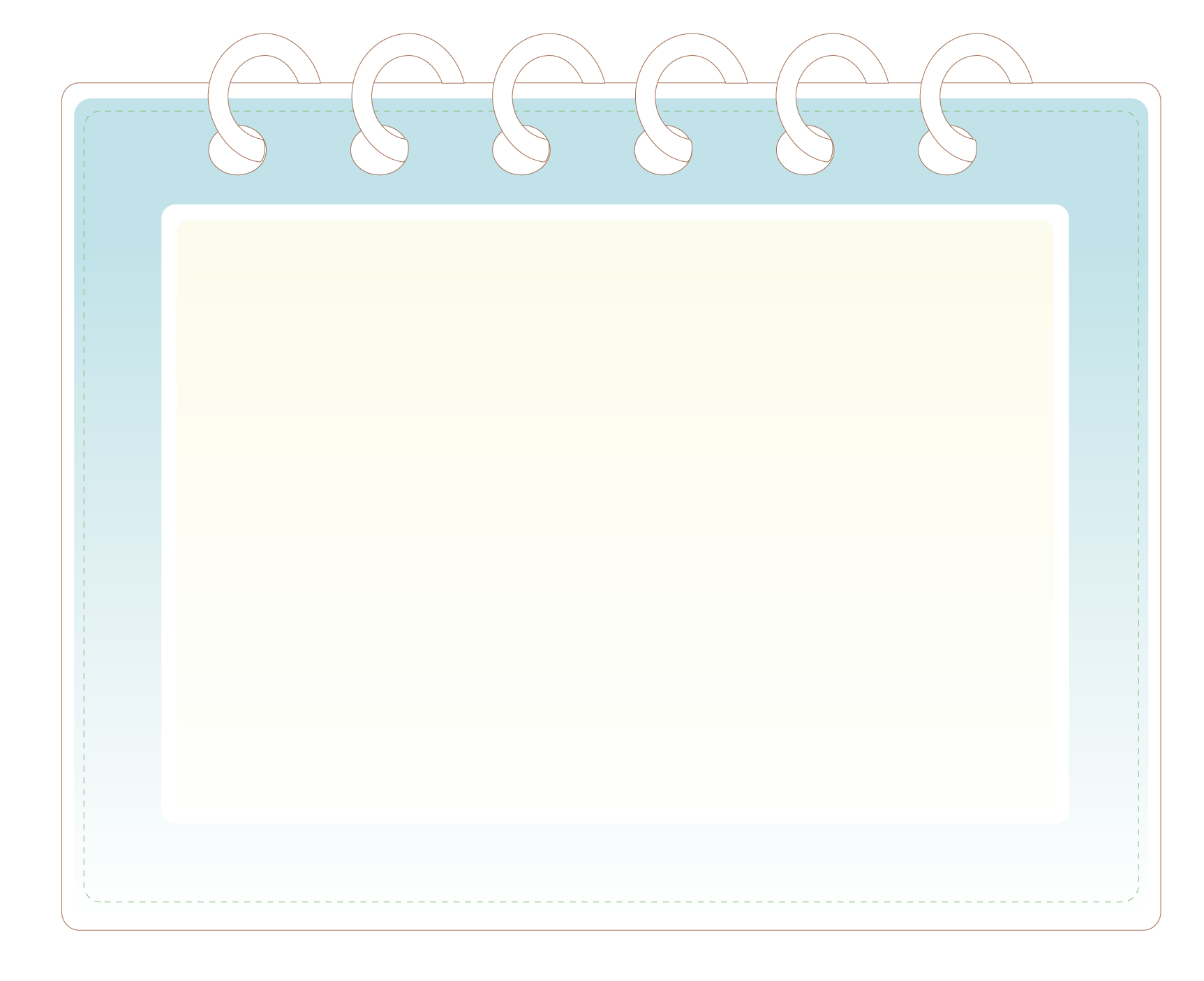 Thương người như thể thương thân
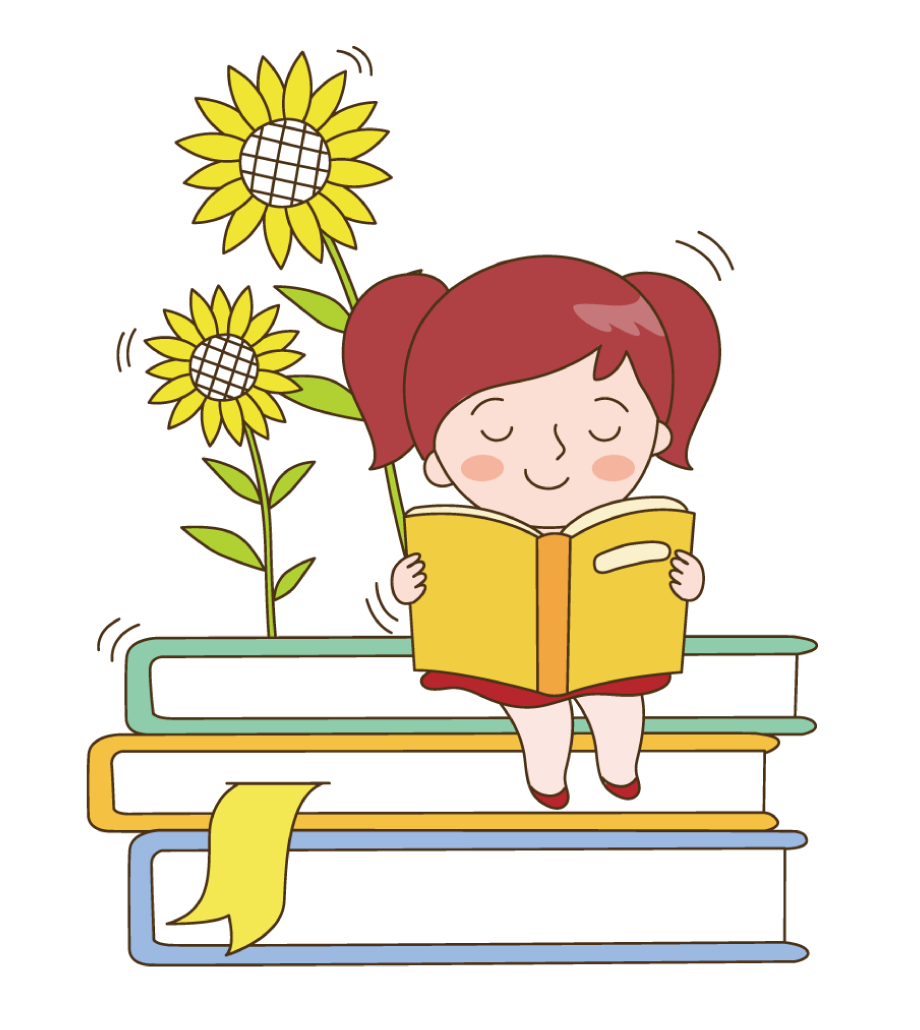 M: nhân hậu
độc ác
nhân tài
nanh ác
nhân ái
cay độc
hiền lành
ác nghiệt
phúc hậu
bất hoà
độ lượng
bắt nạt
bênh vực
áp bức
nâng đỡ
bóc lột
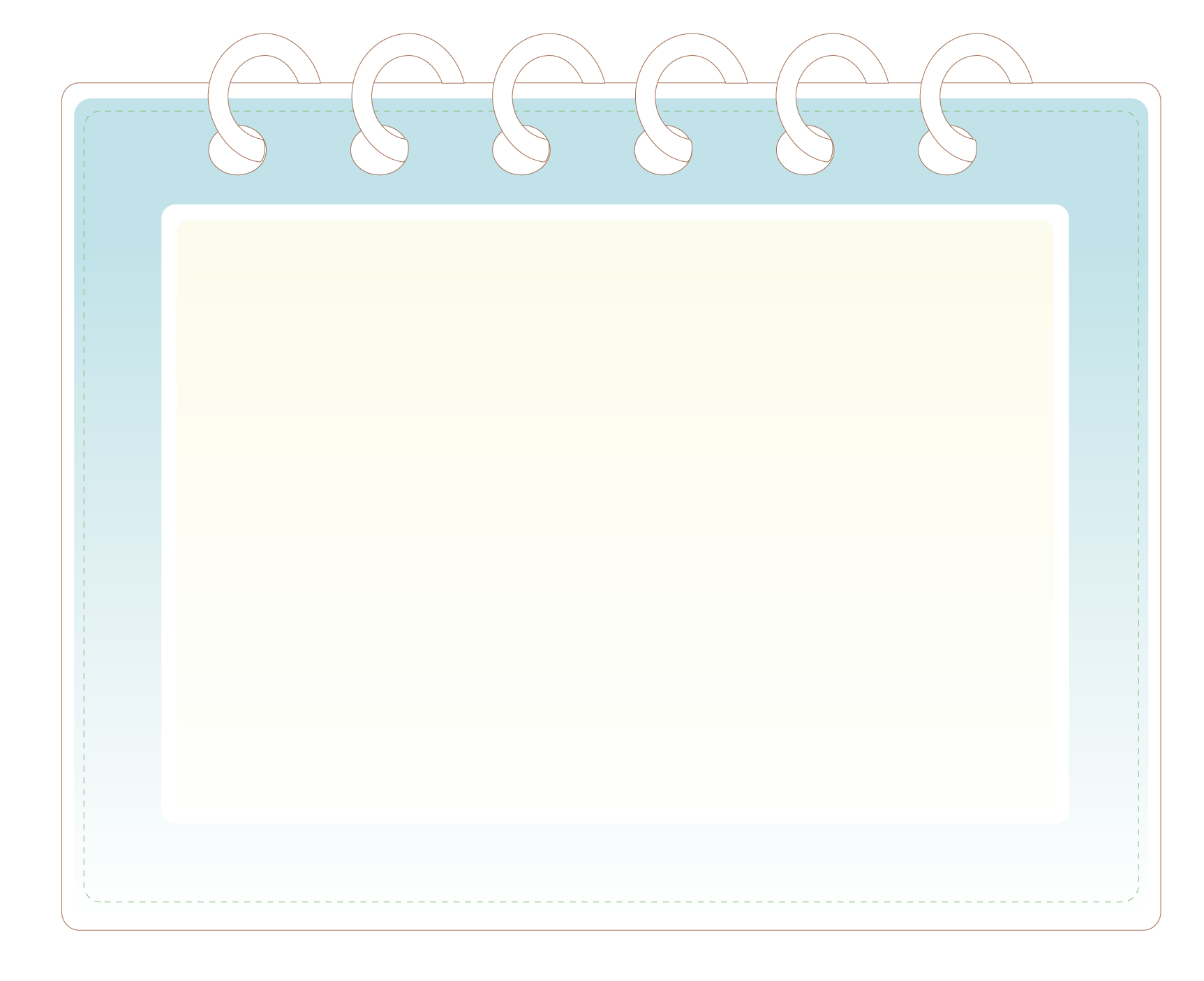 Măng mọc thẳng
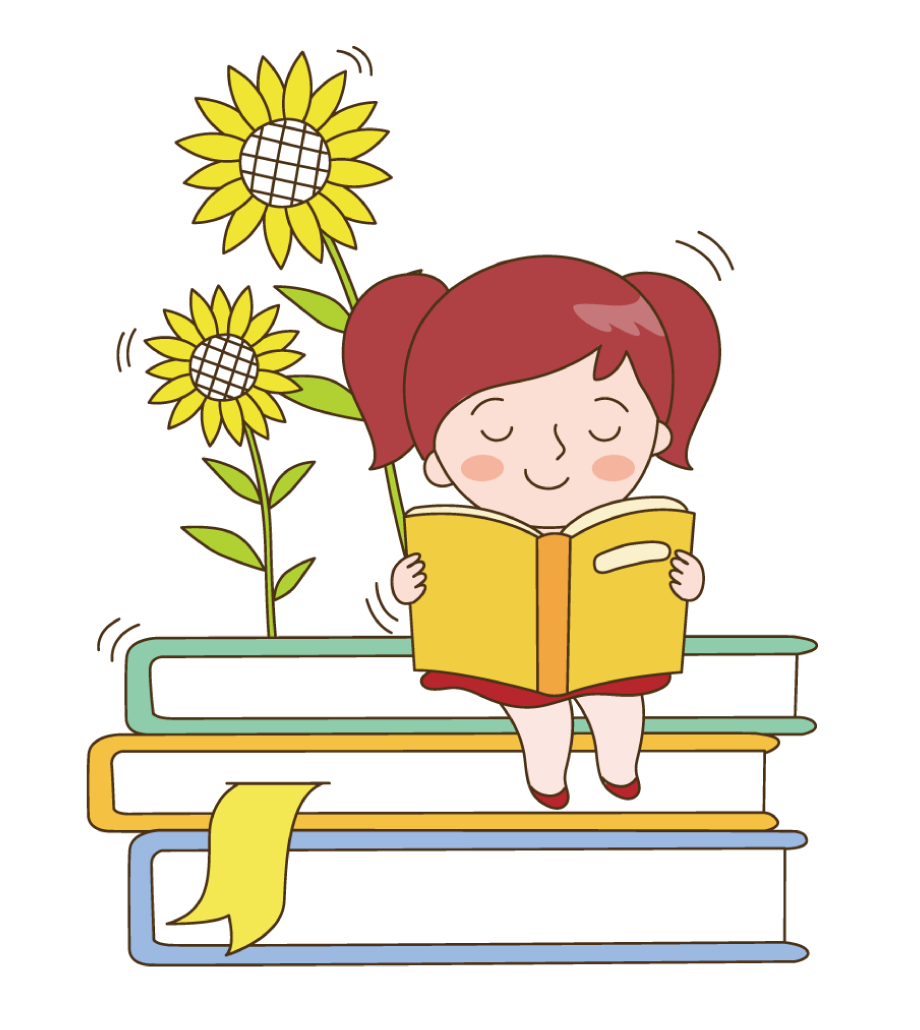 M: trung thực
dối trá
trung nghĩa
gian dối
thẳng thắn
gian trá
thành thật
gian lận
thật tâm
lừa bịp
chính trực
lừa lọc
tự trọng
bịp bợm
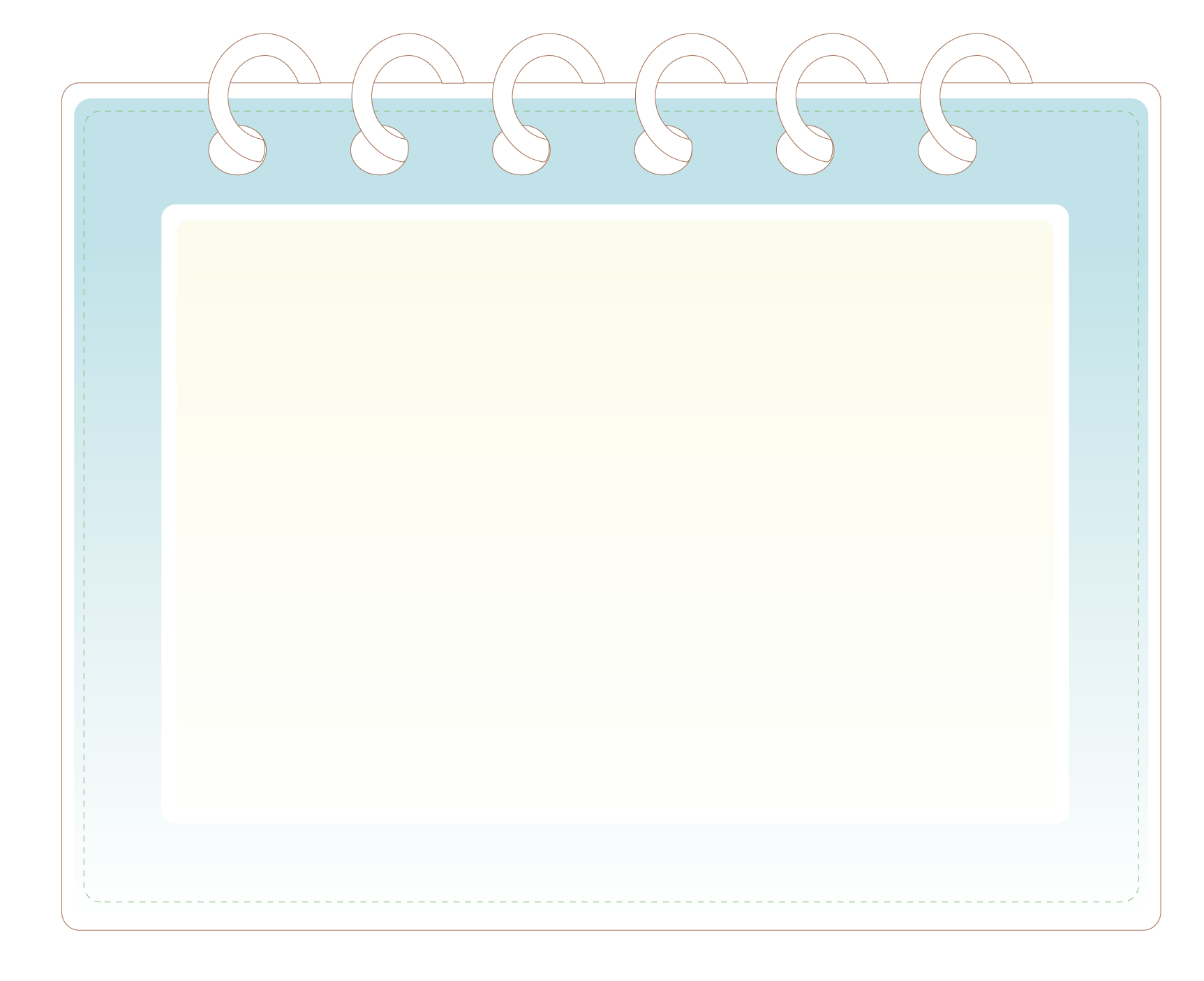 Trên đôi cánh ước mơ
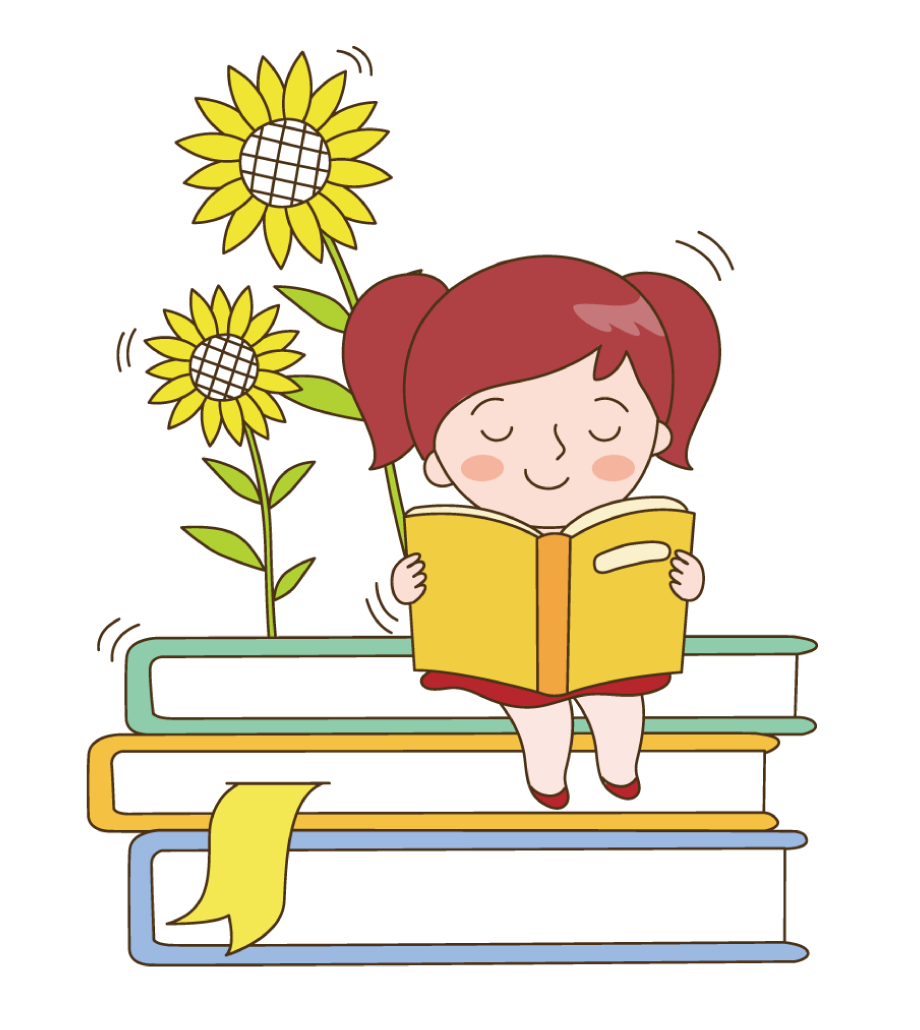 M: ước mơ
ước muốn
mong ước
ước ao
mơ ước
ước mong
mơ tưởng
ước vọng
HOẠT ĐỘNG 2
- Tìm một thành ngữ hoặc tục ngữ đã học trong mỗi chủ điểm nêu ở hoạt động 1. 
- Đặt câu với thành ngữ hoặc nêu hoàn cảnh sử dụng tục ngữ.
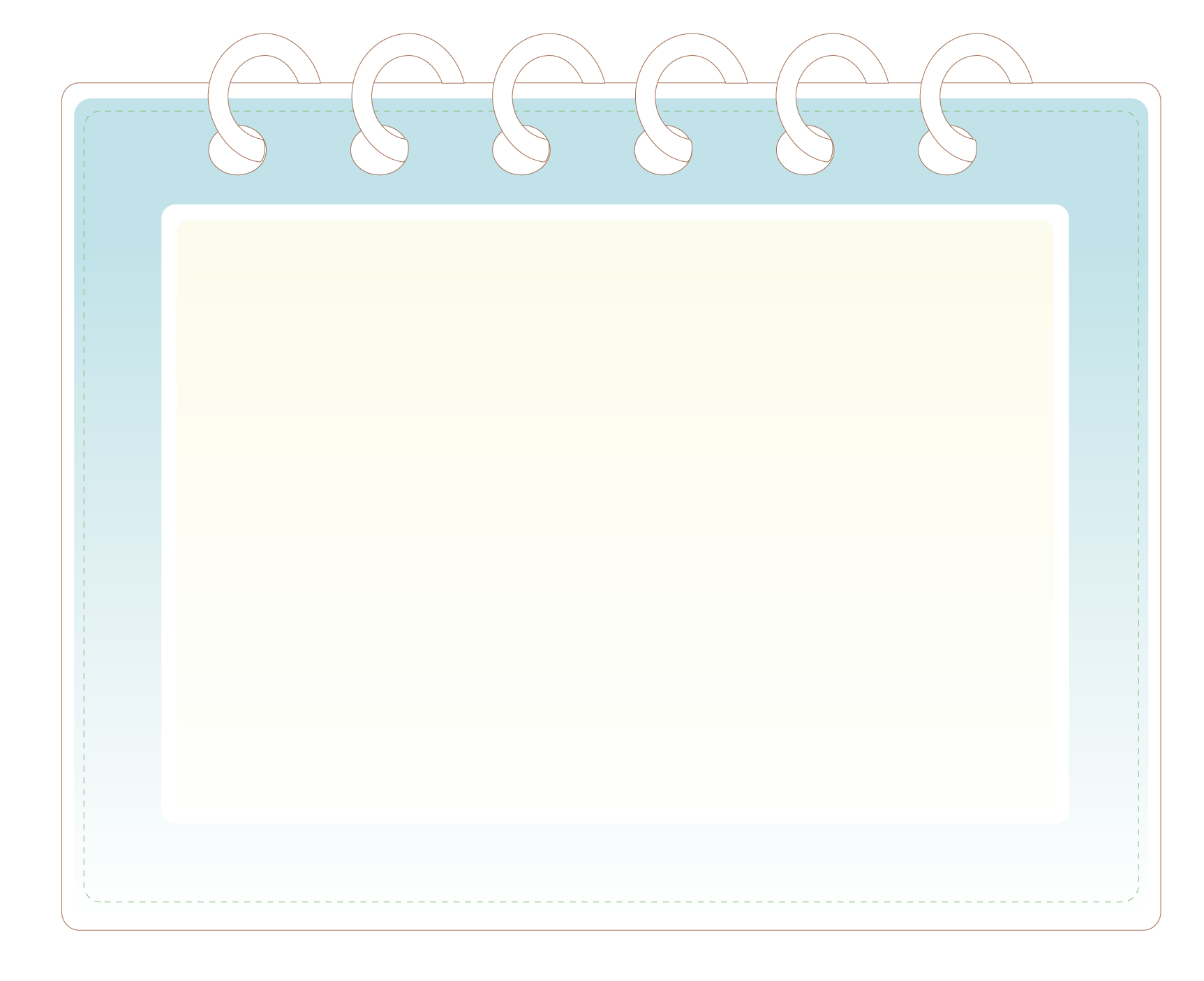 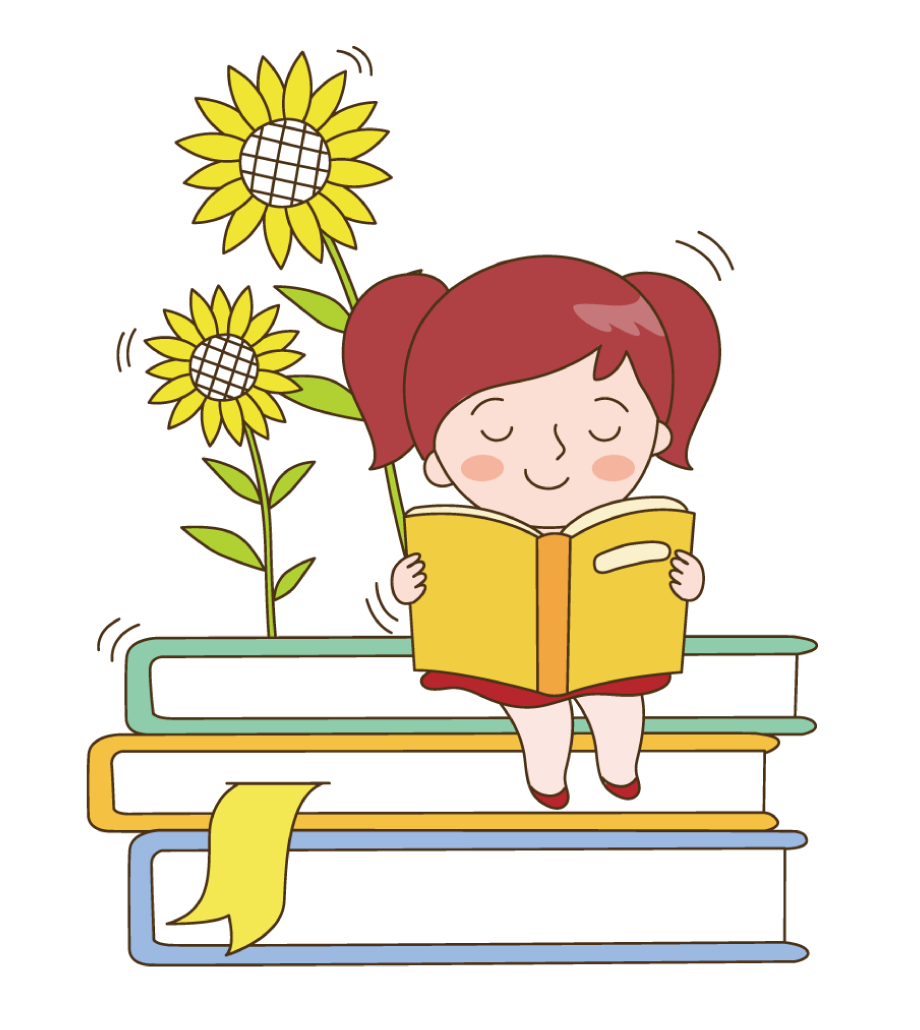 Thương người như thể thương thân
Măng mọc thẳng
Trên đôi cánh ước mơ
Thương người như thể thương thân
Ở hiền gặp lành
Môi hở răng lạnh
Máu chảy ruột mềm
Một cây làm chẳng nên non
Ba cây chụm lại nên hòn núi cao
Nhường cơm sẻ áo
Hiền như bụt
Lá lành đùm lá rách
Lành như đất
Trâu buộc ghét trâu ăn
Thương nhau như chị em gái
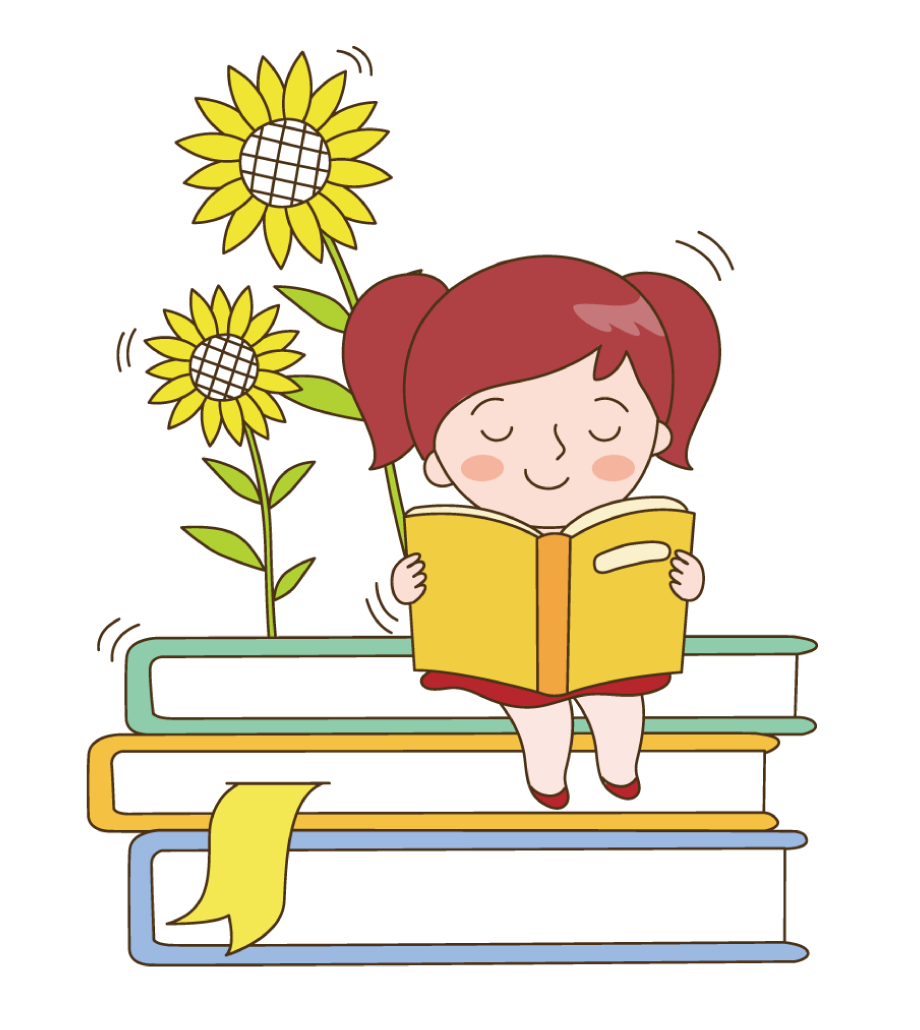 Dữ như cọp
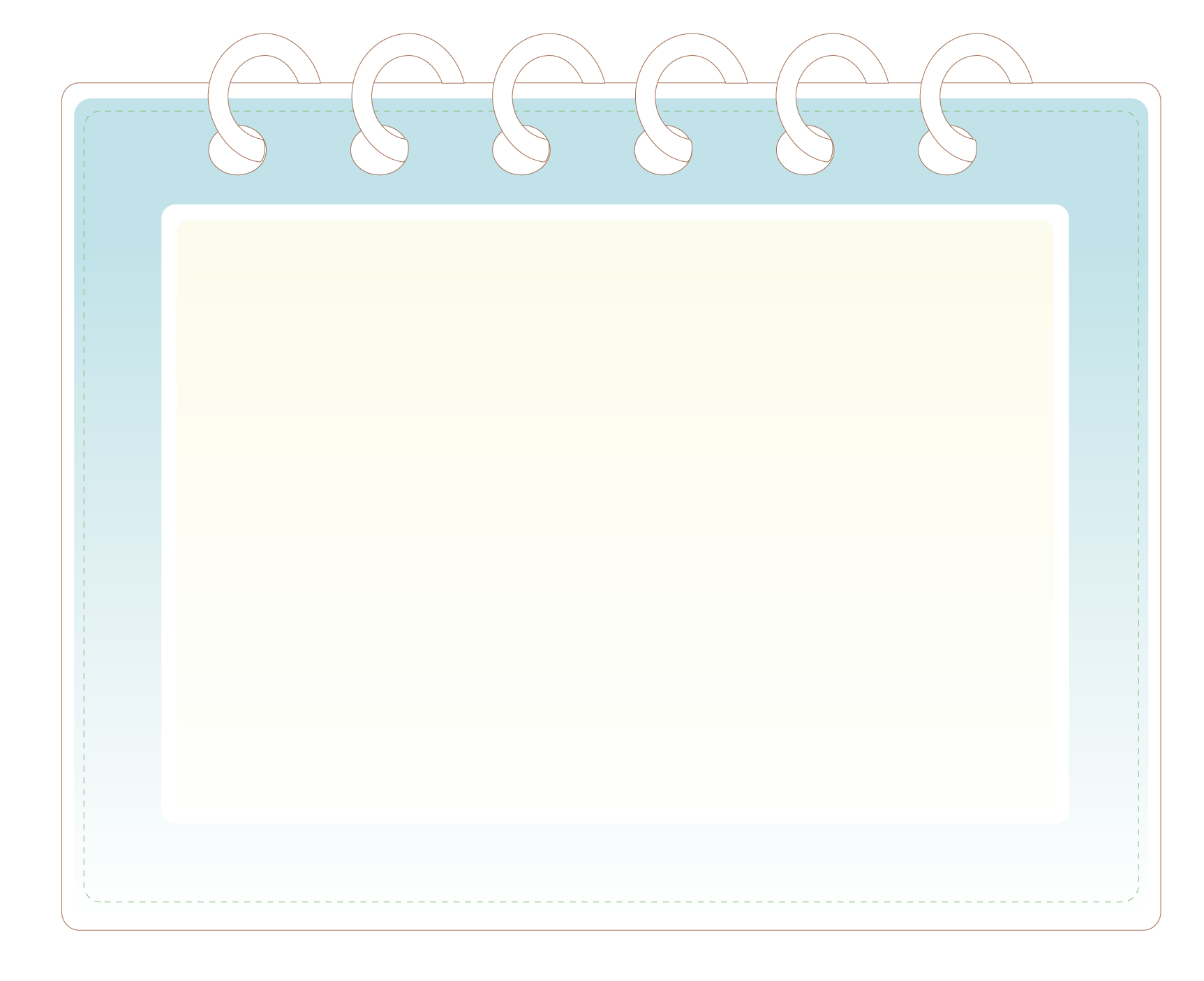 Măng mọc thẳng
Giấy rách phải giữ lấy lề.
Thẳng như ruột ngựa
Đói cho sạch, rách cho thơm.
Thuốc đắng dã tật.
Cây ngay không sợ chết đứng.
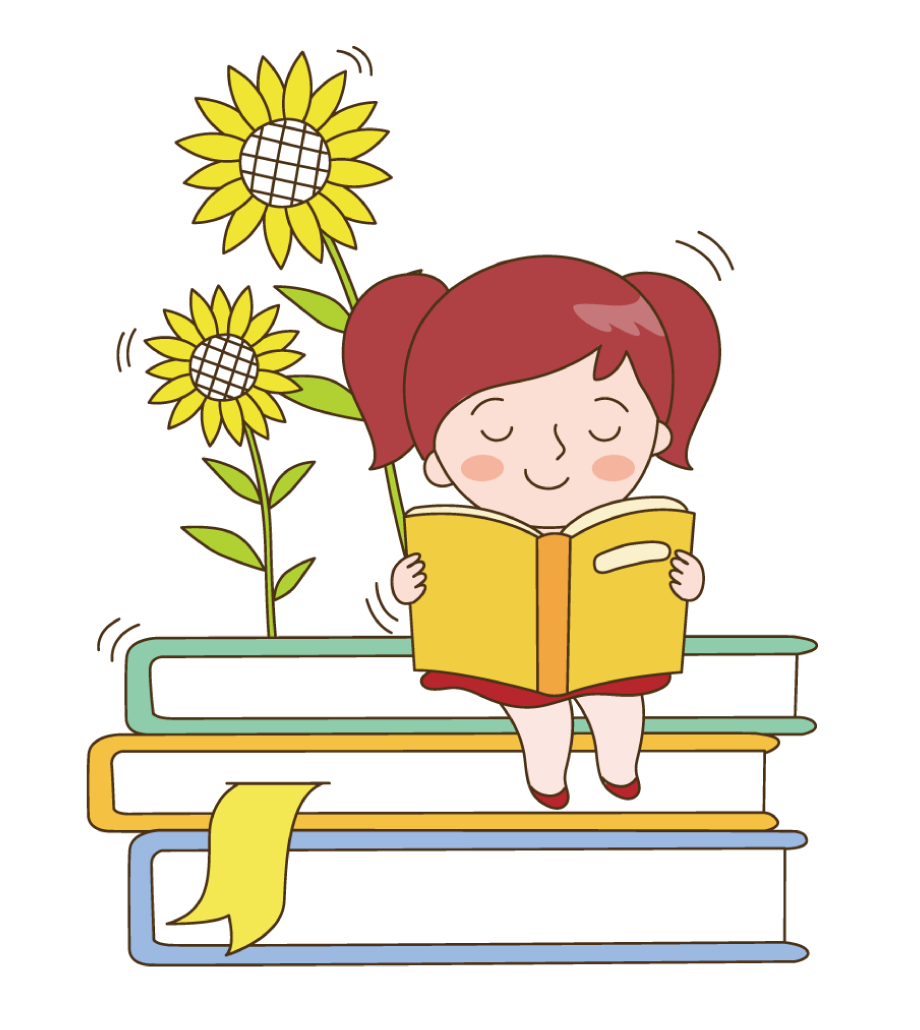 Tự trọng
Trung thực
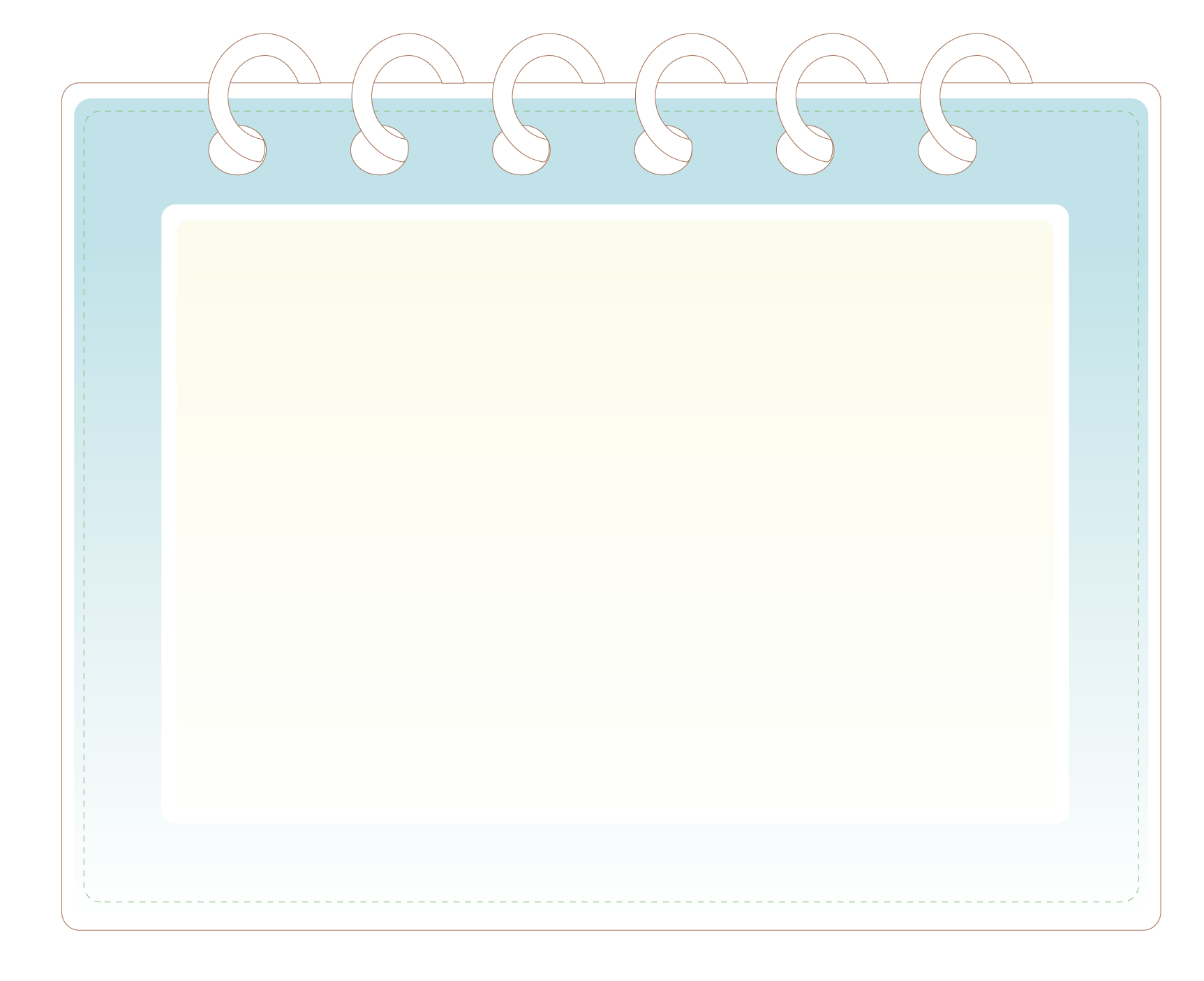 Trên đôi cánh ước mơ
Cầu được ước thấy
Ước sao được vậy
Ước của trái mùa
Đứng núi này trông núi nọ
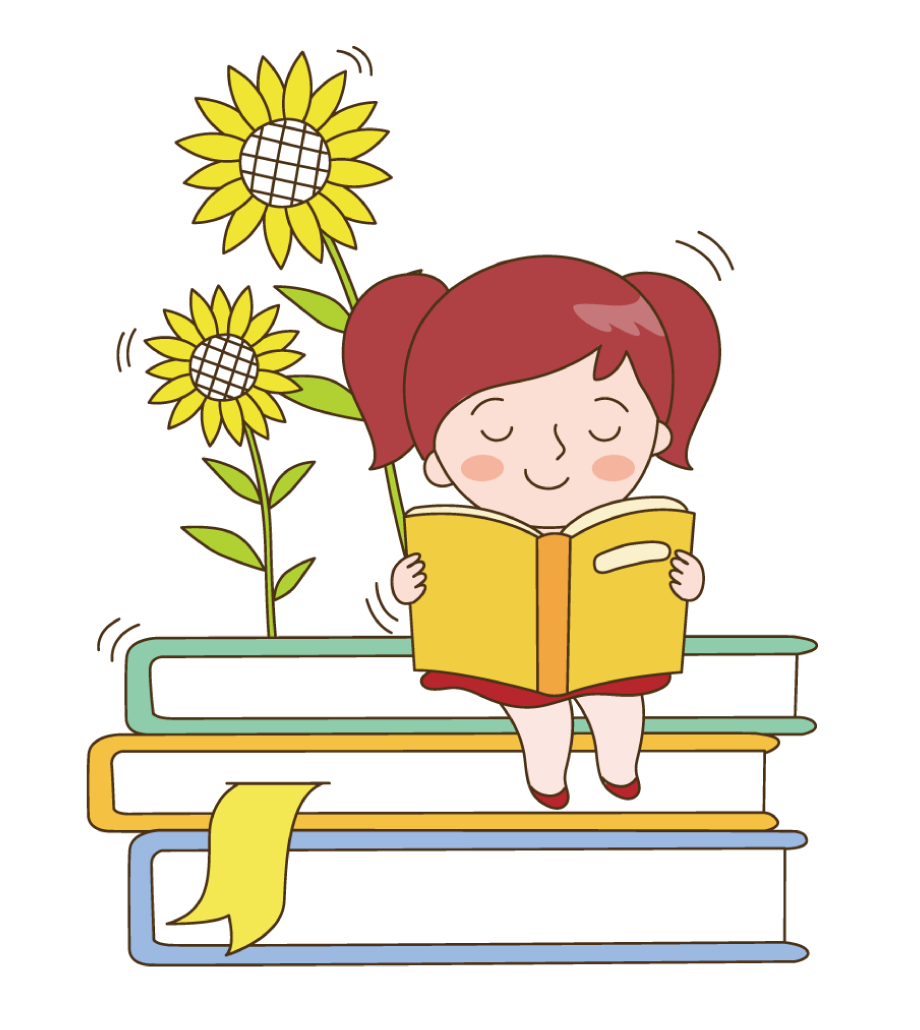 HOẠT ĐỘNG 3
Lập bảng tổng kết về hai dấu câu mới học theo mẫu sau:
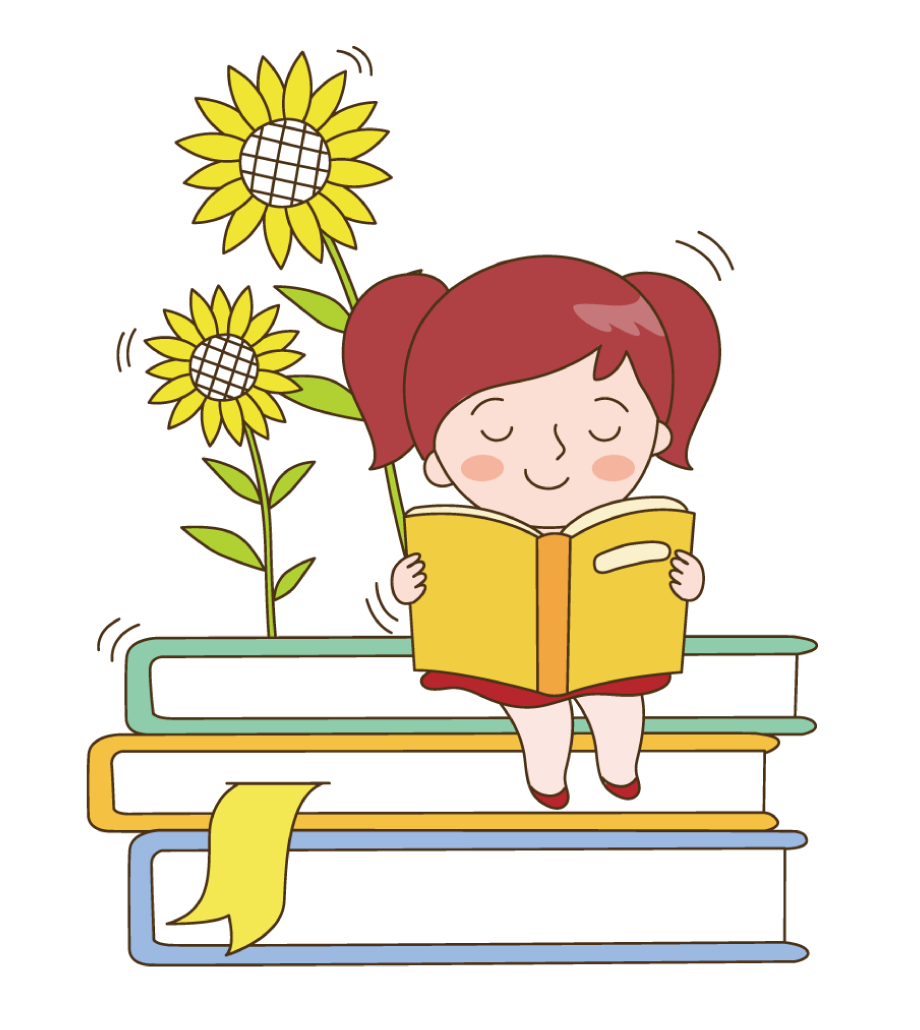 Lập bảng tổng kết về hai dấu câu mới học theo mẫu sau:
Dùng phối hợp với dấu ngoặc kép hay dấu gạch đầu dòng.
Là lời nói của một nhân vật.
Báo hiệu 
bộ phận câu 
đứng sau nó
Là lời giải thích cho bộ phận đứng trước.
Lập bảng tổng kết về hai dấu câu mới học theo mẫu sau:
Là lời nói của một nhân vật.
Cô giáo hỏi: “Sao trò không làm bài?”
Bố tôi hỏi: 
- Hôm nay con có học trực tuyến không?
Báo hiệu 
bộ phận câu 
đứng sau nó
Là lời giải thích cho bộ phận đứng trước.
Khi ấy, tôi chợt hiểu rằng: cả tôi nữa, tôi cũng vừa nhận được chút gì của ông lão.
Lập bảng tổng kết về hai dấu câu mới học theo mẫu sau:
Là lời nói của một nhân vật.
Cô giáo hỏi: “Sao trò không làm bài?”
Bố tôi hỏi: 
- Hôm nay con có học trực tuyến không?
Báo hiệu 
bộ phận câu 
đứng sau nó
Là lời giải thích cho bộ phận đứng trước.
Khi ấy, tôi chợt hiểu rằng: cả tôi nữa, tôi cũng vừa nhận được chút gì của ông lão.
Bố thường gọi em tôi là “cục cưng” của bố.
Dẫn lời nói trực tiếp của nhân vật hay của người được nhắc đến trong câu.
Ông tôi thường bảo: “Các cháu phải học giỏi môn Văn để nối nghề của bố”.
Dùng thêm dấu hai chấm nếu lời nói trực tiếp là câu trọn vẹn hay một đoạn văn.
Đánh dấu những từ được dùng với nghĩa đặc biệt.
Lập bảng tổng kết về hai dấu câu mới học theo mẫu sau:
Là lời nói của một nhân vật.
Cô giáo hỏi: “Sao trò không làm bài?”
Bố tôi hỏi: 
- Hôm nay con có học trực tuyến không?
Báo hiệu 
bộ phận câu 
đứng sau nó
Là lời giải thích cho bộ phận đứng trước.
Khi ấy, tôi chợt hiểu rằng: cả tôi nữa, tôi cũng vừa nhận được chút gì của ông lão.
Bố thường gọi em tôi là “cục cưng” của bố.
Dẫn lời nói trực tiếp của nhân vật hay của người được nhắc đến trong câu.
Ông tôi thường bảo: “Các cháu phải học giỏi môn Văn để nối nghề của bố”.
Dùng thêm dấu hai chấm nếu lời nói trực tiếp là câu trọn vẹn hay một đoạn văn.
Chẳng mấy chốc, đàn kiến đã xây xong “lâu đài” của mình.
Đánh dấu những từ được dùng với nghĩa đặc biệt.
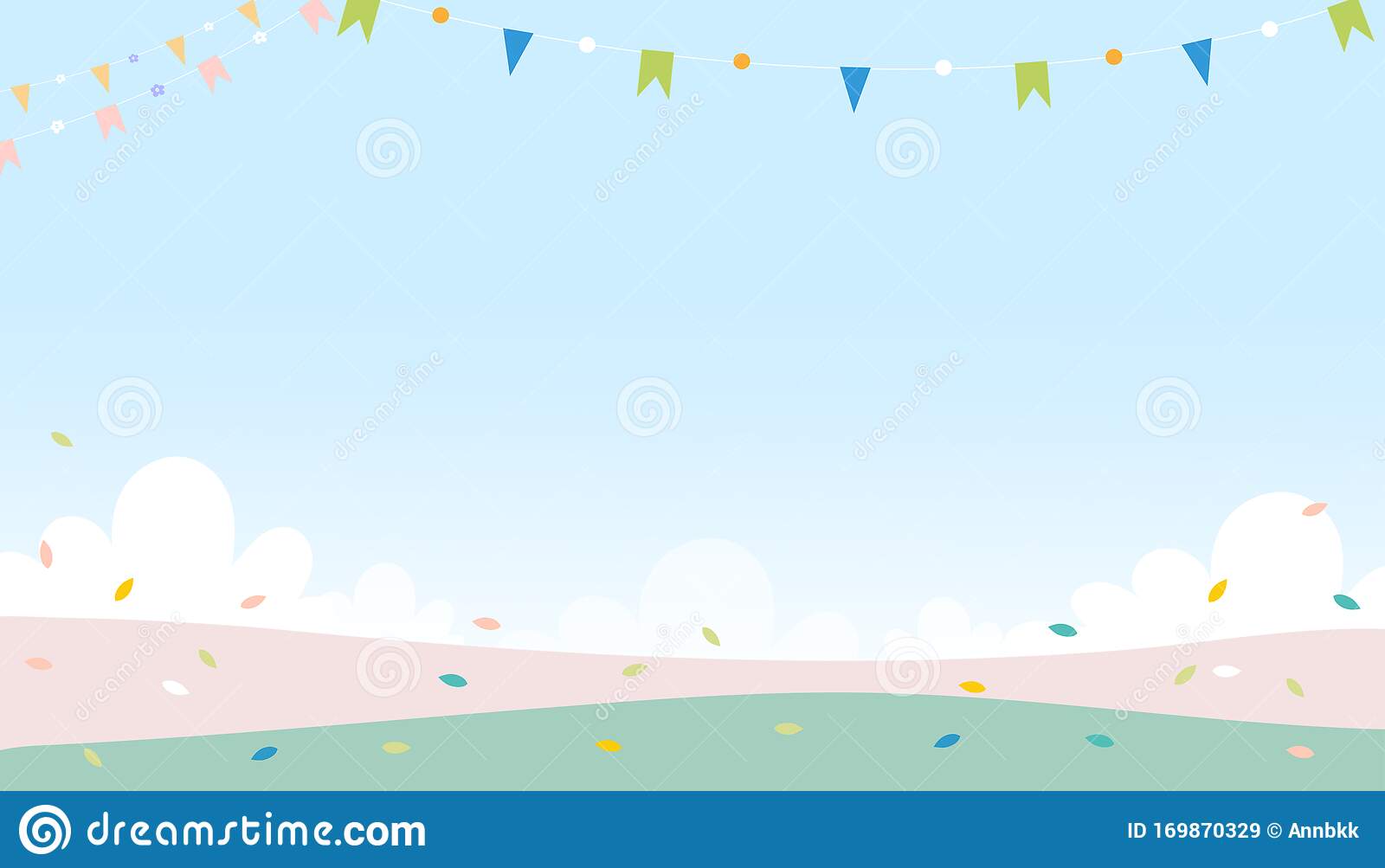 * Dặn dò:
- Nói cho người thân nghe về các thành ngữ, tục ngữ trong các chủ điểm đã học.
- Đặt ví dụ cho mỗi tác dụng của hai dấu câu vừa ôn tập.